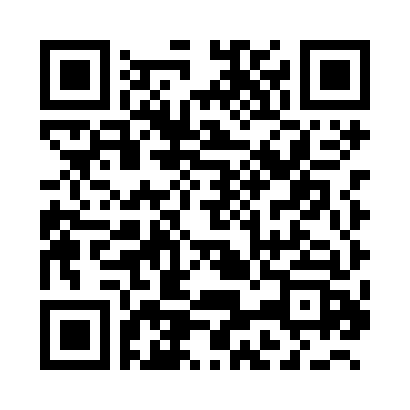 https://goo.gl/3hVwCg
簡報技巧不藏私
李燕秋
 hyonith@gmail.com
粉絲專頁：燕秋老師教學頻道
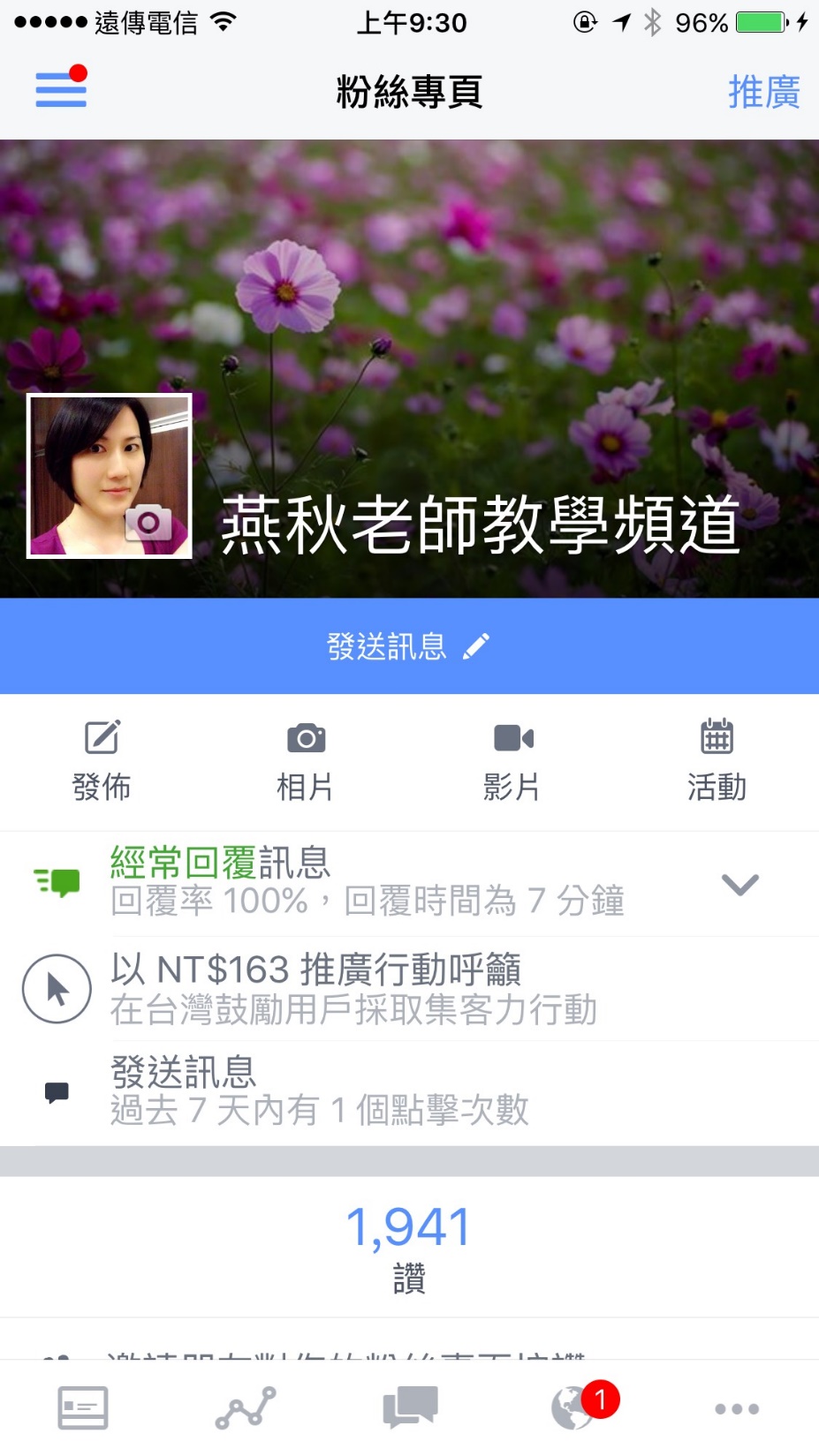 Outline
文字
圖片（圖解、圖表）
影片
音效
自訂動畫
換頁效果
下載免費資源
範本
Slide HUNTER：http://slidehunter.com/
Slidescarnival：http://www.slidescarnival.com/category/free-templates
Fppt.com：http://www.free-power-point-templates.com/
PPTTemplate.net：http://ppttemplate.net/
Slidemodel：https://slidemodel.com/templates/
插圖
Icon Finder：https://www.iconfinder.com/
圖片：http://creativecommons.tw/search

多參考Slide Share：http://www.slideshare.net/browse